Your OSS Project Is Now Served
Launching and sharing OSS projects
Uri Cohen 
Head of Product @ GigaSpaces 
@uri1803
github.com/uric
#oscon 2013
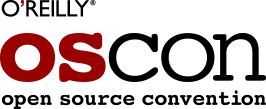 So You’ve Built  This Kickass New Database / Framework / Project
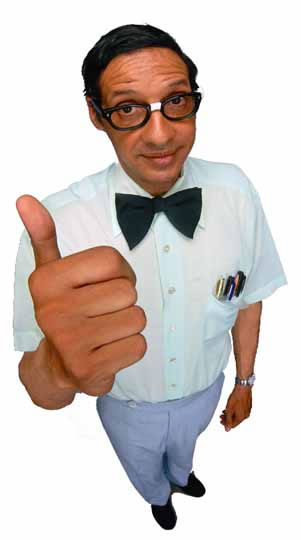 http://blog.enfocussolutions.com/Powering_Requirements_Success/?Tag=Developers
[Speaker Notes: Ask how many built oss project / app / demo]
Here Are the Roadblocks That Stand in The Way of Your Users…
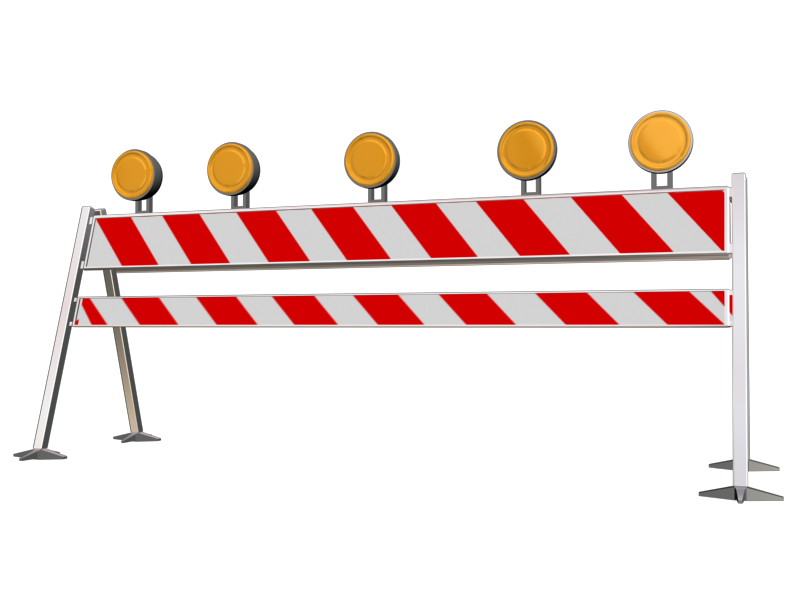 http://ronmoore.org/wp-content/uploads/2012/11/1157986_21931439.jpg
Hear about Your Masterpiece
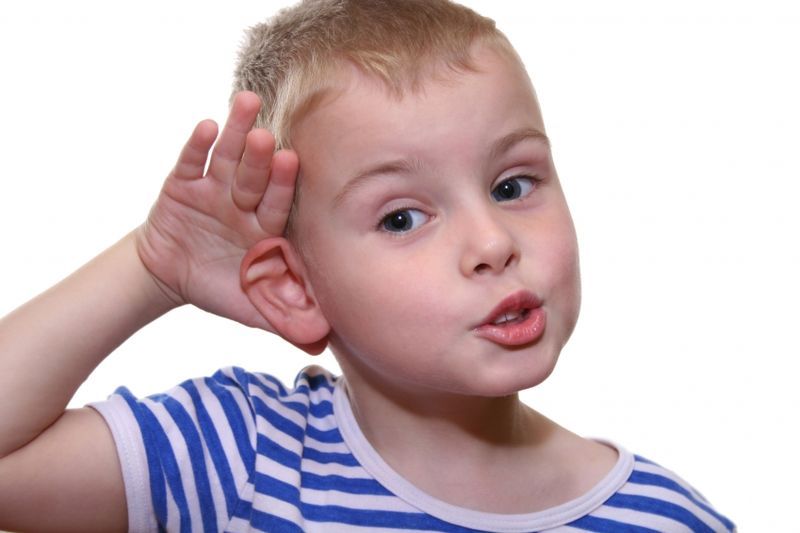 http://bobbleheaddad.com/wp-content/uploads/2011/12/hearcall1.jpg
[Speaker Notes: Github has literally millions of repos (more than 4m is the last I heard)]
Download
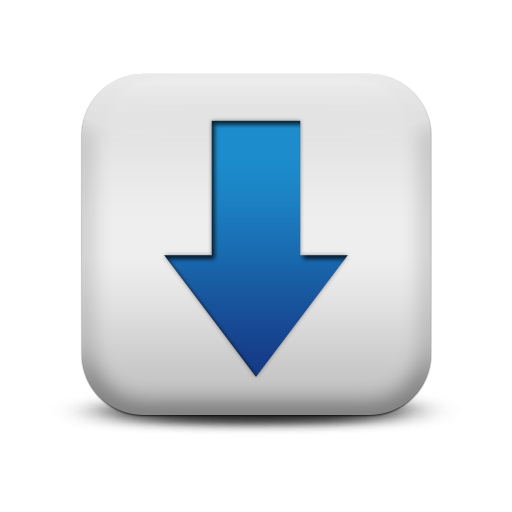 http://ridiculousfish.com/hexfiend/images/download_square.png
Install & Configure
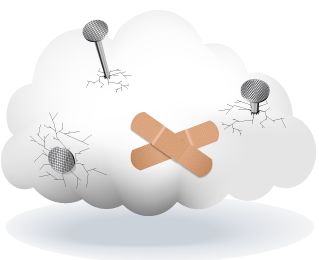 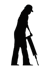 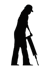 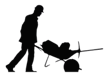 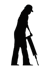 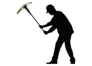 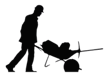 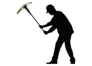 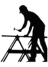 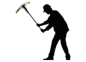 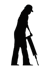 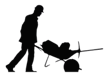 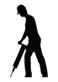 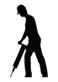 [Speaker Notes: That’s where you lose most users. If things need to be configured out of the box (and very few times they don’t)]
Realize It Gives Them Value
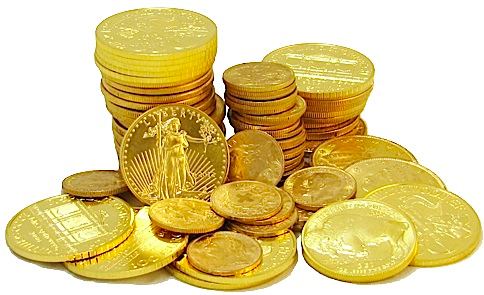 http://www.usagold.com/images/usagoldcoins.jpg
[Speaker Notes: Value vs effort. It’s not just about whether it’s good, it’s whether they have time to test it. Most users would give it 10-15 minutes to make up their mind]
Many Things Can Break along the Way…
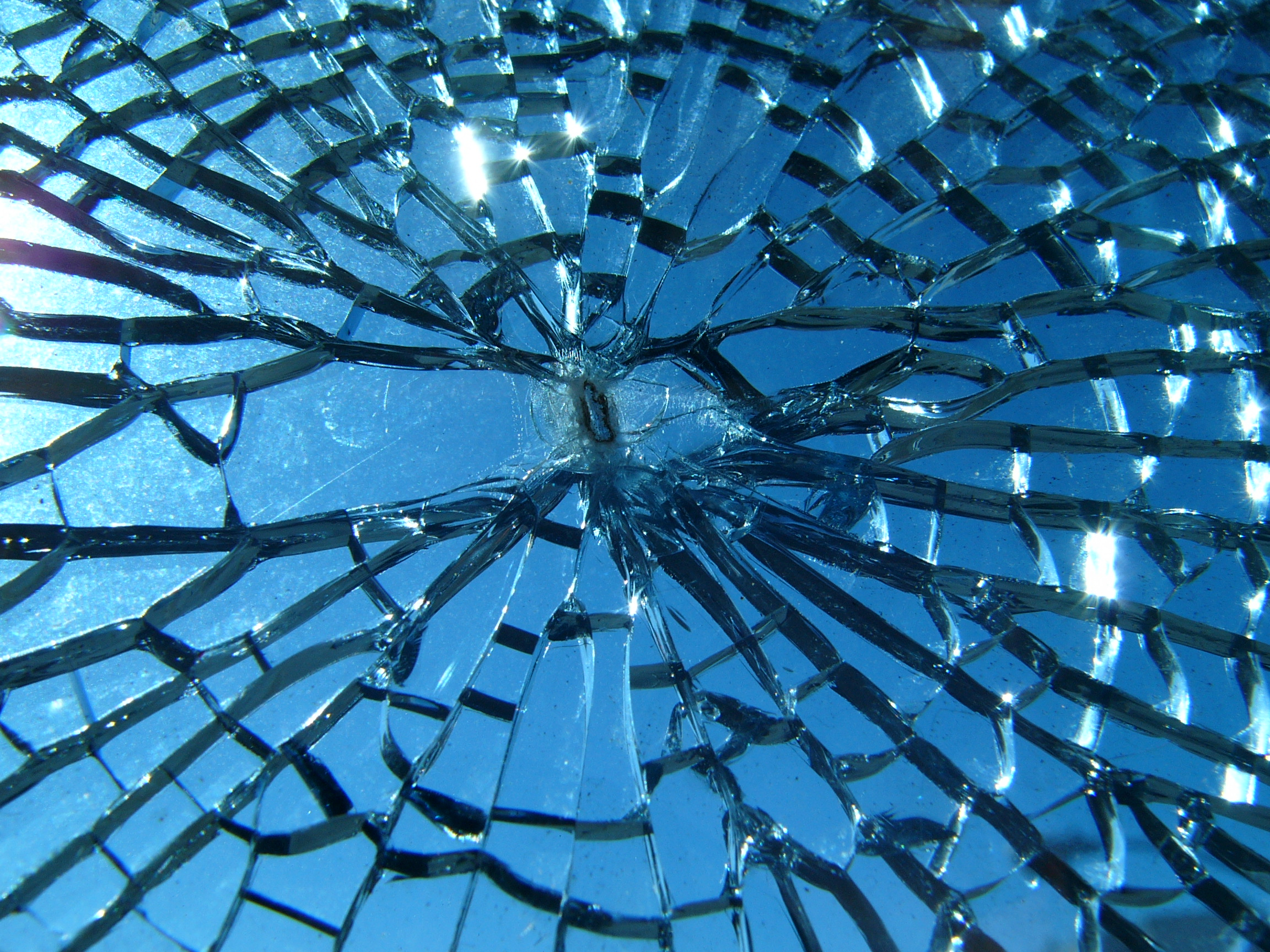 http://commons.wikimedia.org/wiki/File:Broken_glass.jpg
Wouldn’t It Be Awesome If You Could Replace This With a Button?
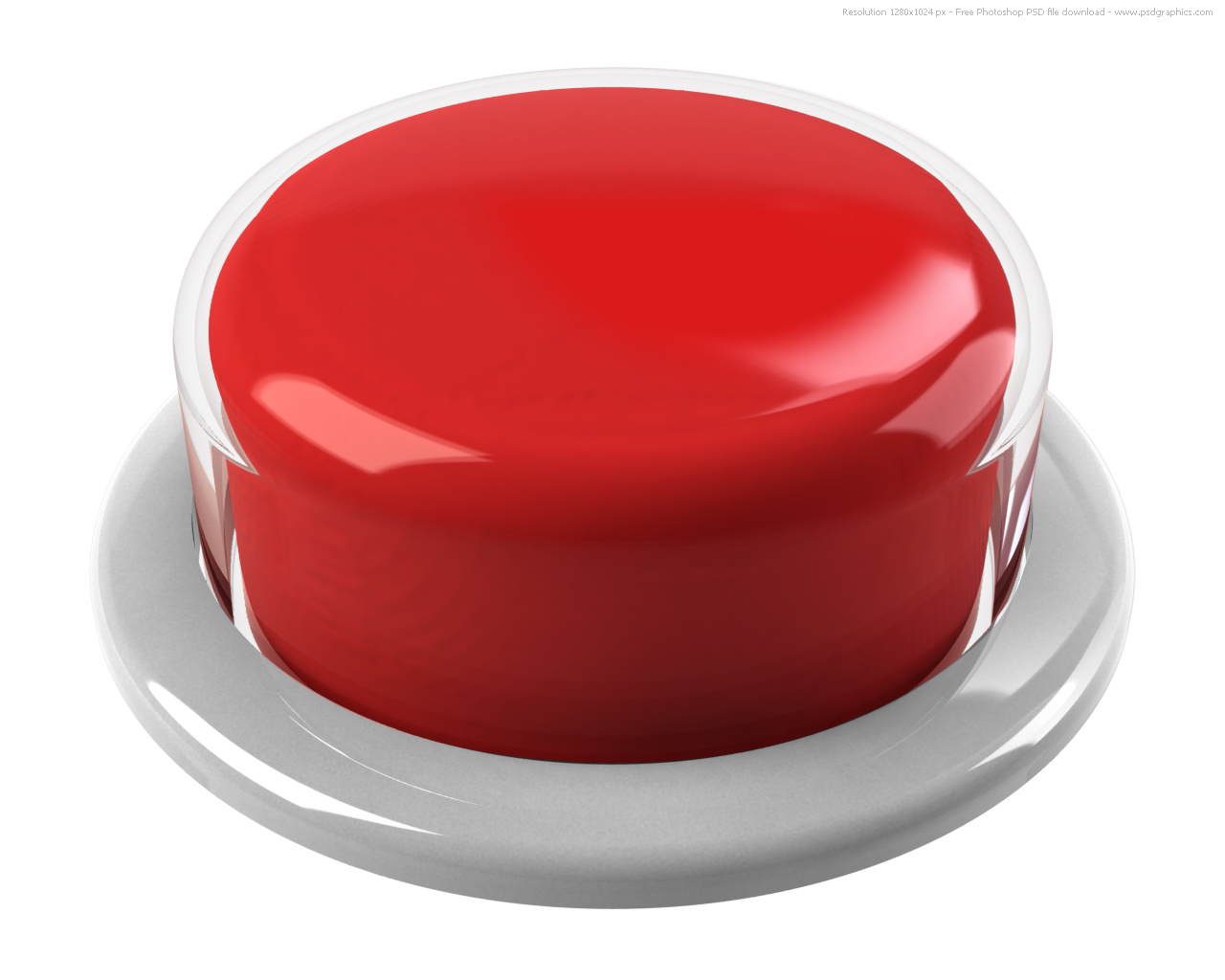 Solution #1: Package Managers / Installers
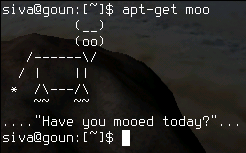 http://commons.wikimedia.org/wiki/File:Apt-get_moo(2).png
[Speaker Notes: Good progress but still has a lot of the previous problems plus requires configuration, OS specific, and messes up your local env 
Updates are done in pull not push]
Solution #2:Boxes!Vagrant Boxes!
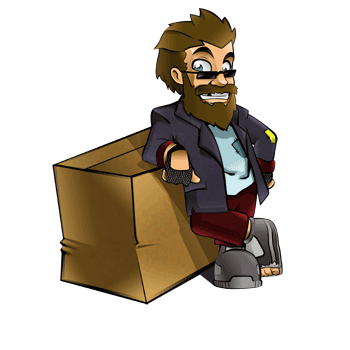 [Speaker Notes: Doesn’t mess up your local env
You can use boxes but it’s not the right medium, hard to update, large 
And wha if you’re using multi-node? Riak, ZK, etc]
Solution #3:Cloud Images
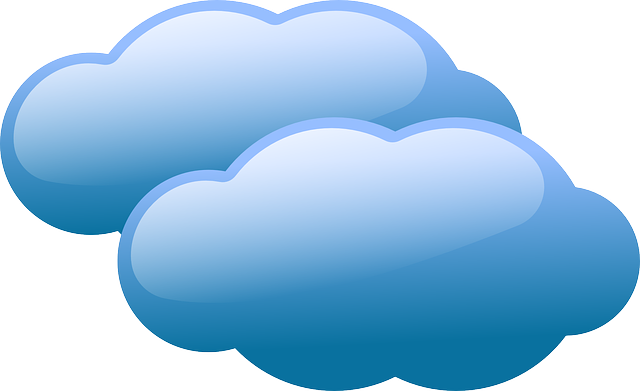 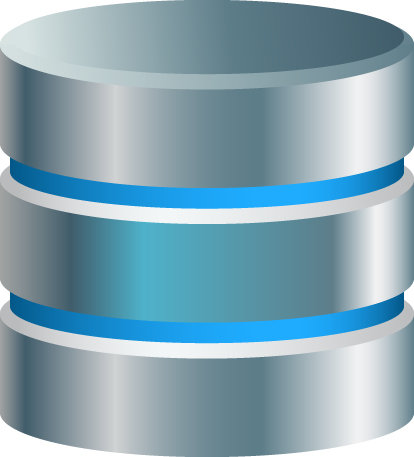 [Speaker Notes: Doesn’t require download, introduces a new set of problems: 
Cloud account in place 
Hard to share 
Market place is also nice but there’s an inherent conflict with cloud providers as well 
Clustering and multi machine setup is complicated]
Solution #4: Roll Your Own Demo-as-a-Service
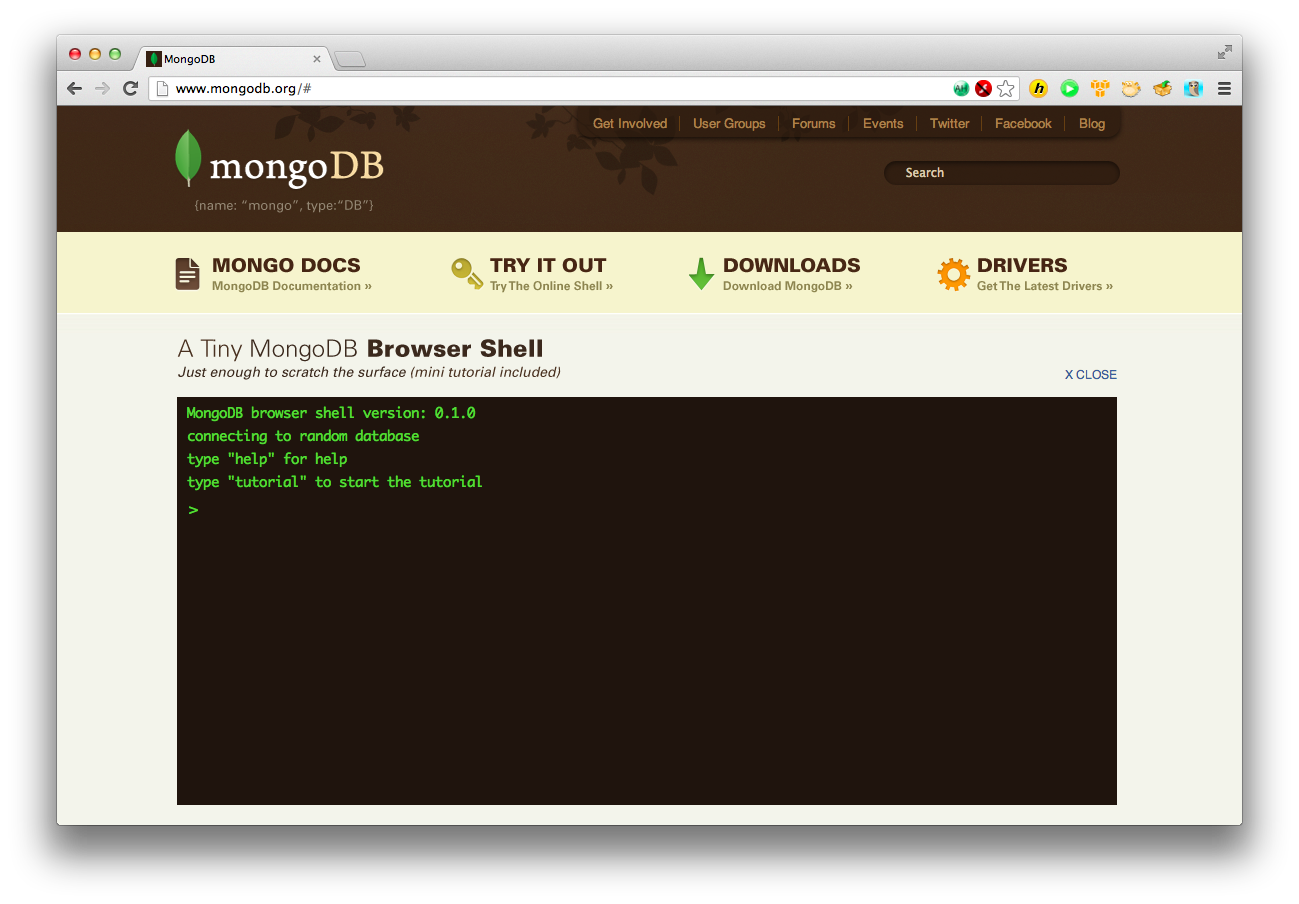 [Speaker Notes: Case in point: 10geb, great mongodb online tutorial. But it takes a lot of effort which most people can’t really do]
Some Background
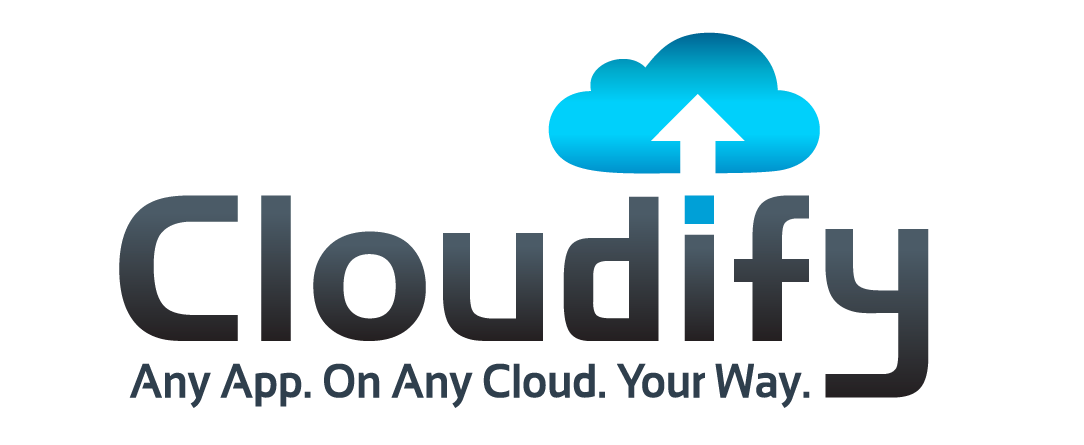 Environment Creation
SW Infra. Setup & Config
Code Push
Monitoring & Alarming
Repairing
Scaling
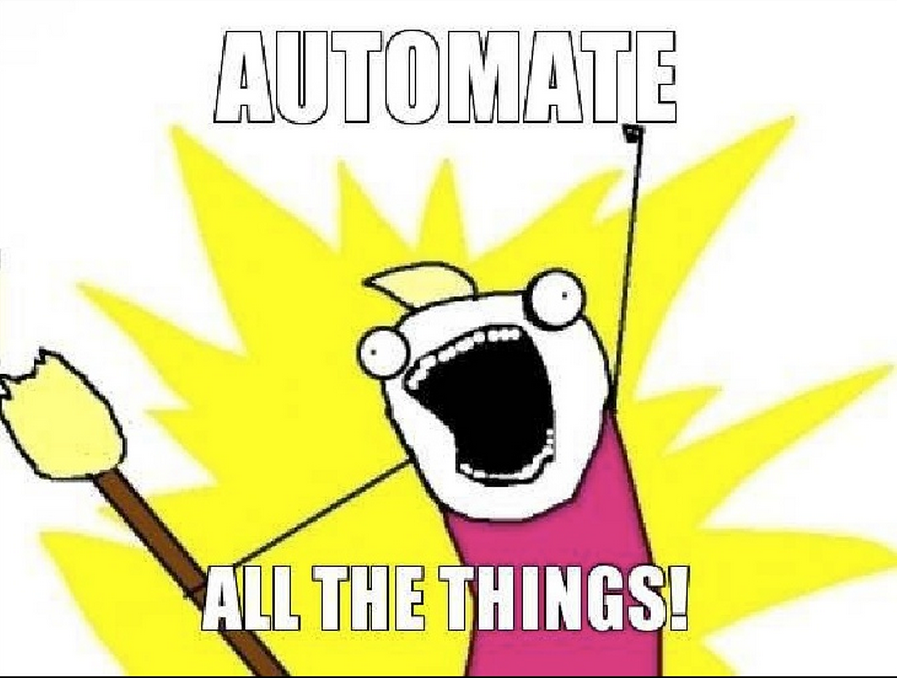 - Open Source (Apache2)- Supports all major Clouds - Proven
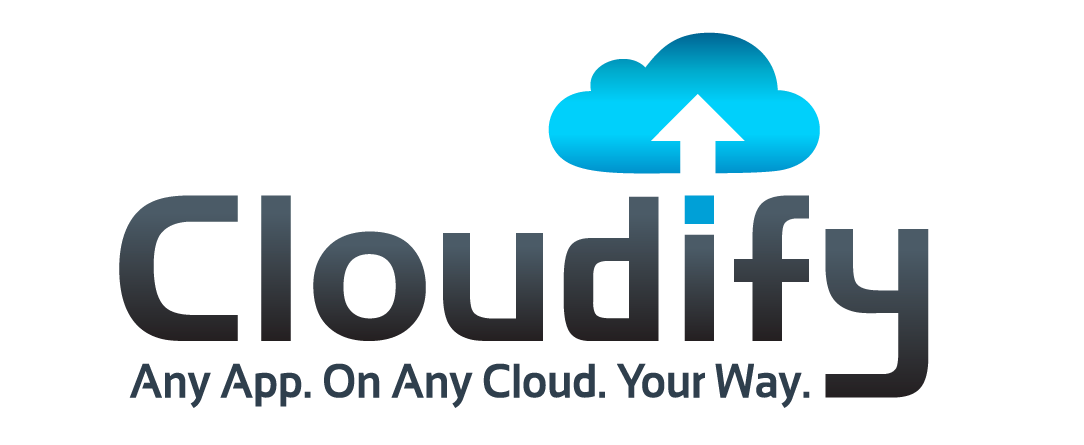 Application & Stack Recipes
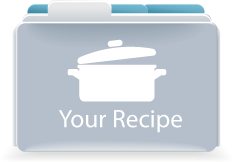 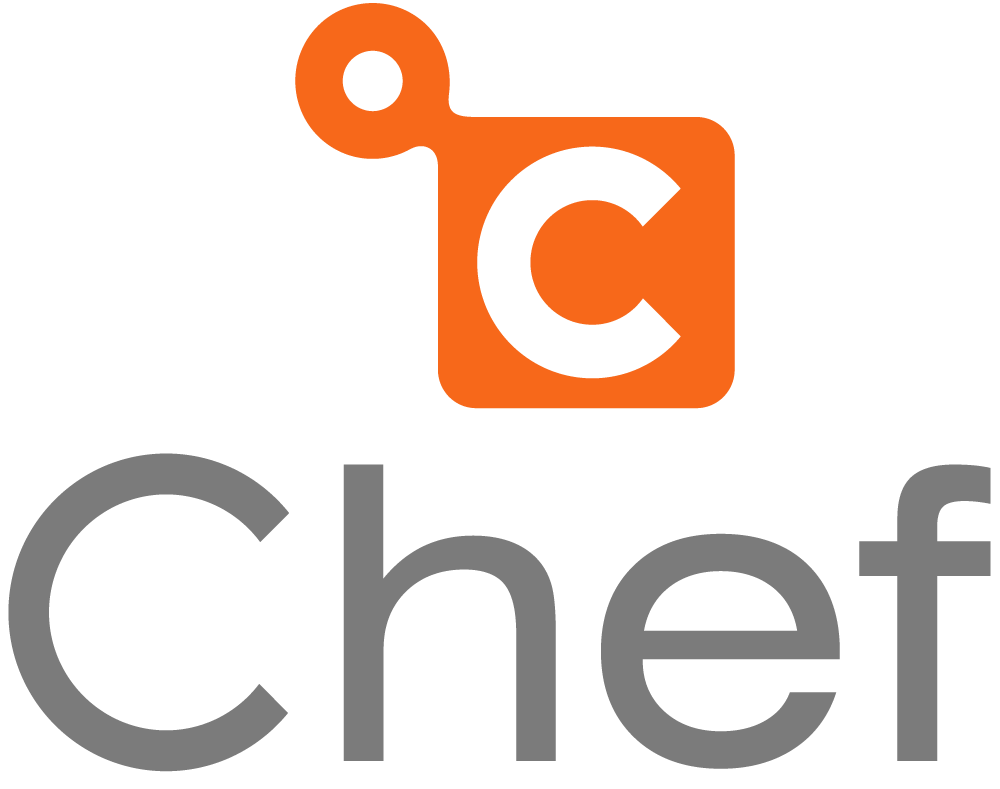 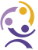 How It Works
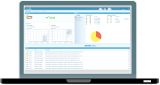 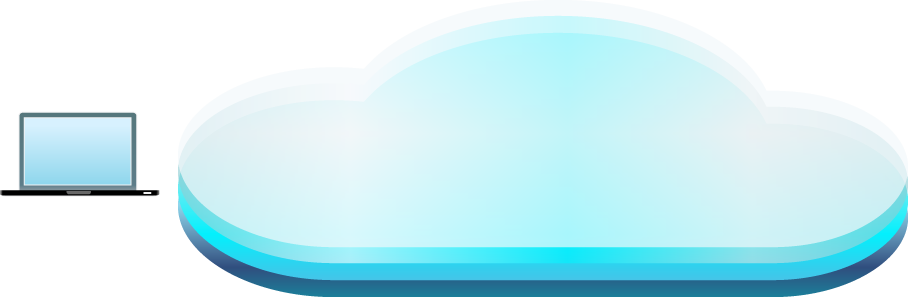 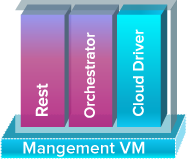 Install Application
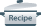 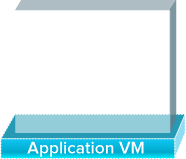 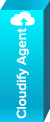 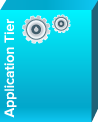 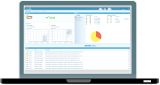 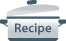 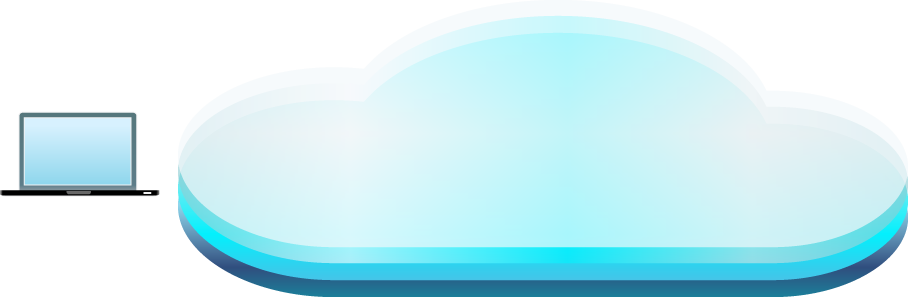 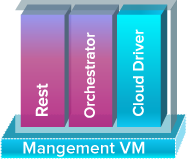 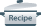 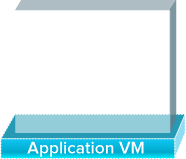 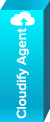 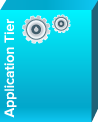 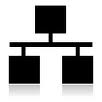 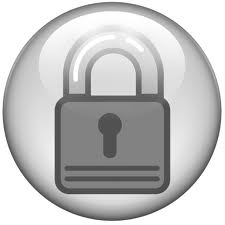 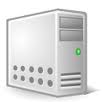 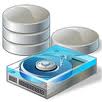 Post Deployment
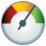 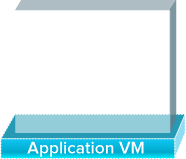 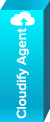 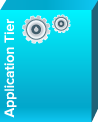 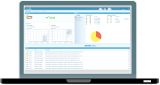 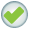 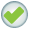 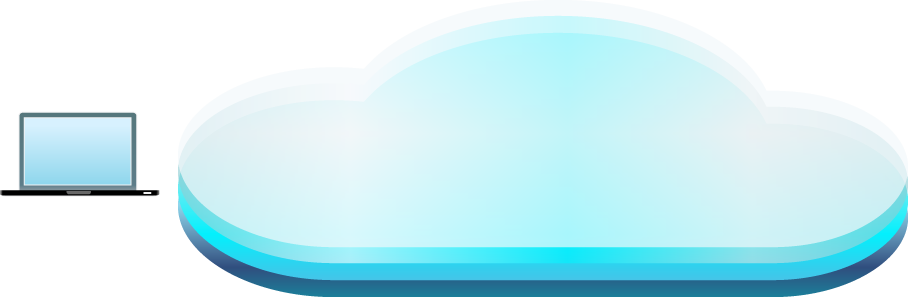 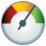 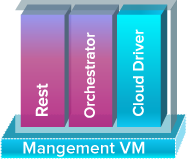 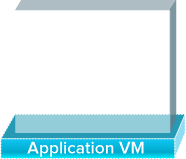 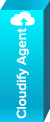 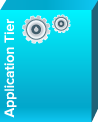 Self Healing
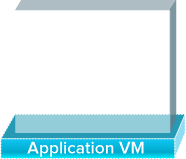 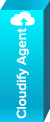 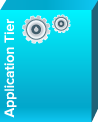 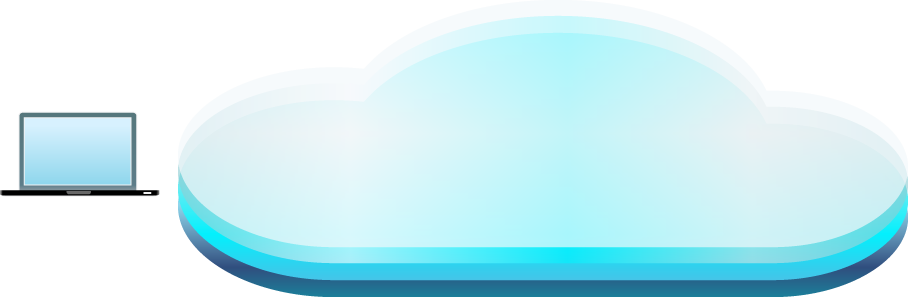 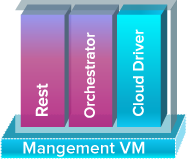 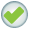 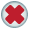 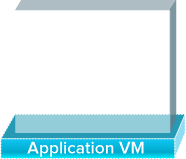 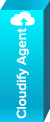 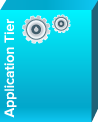 We Asked Ourselves How We Can Promote Adoption…
So We’ve Built This Embeddable, Web Based Recipe Player
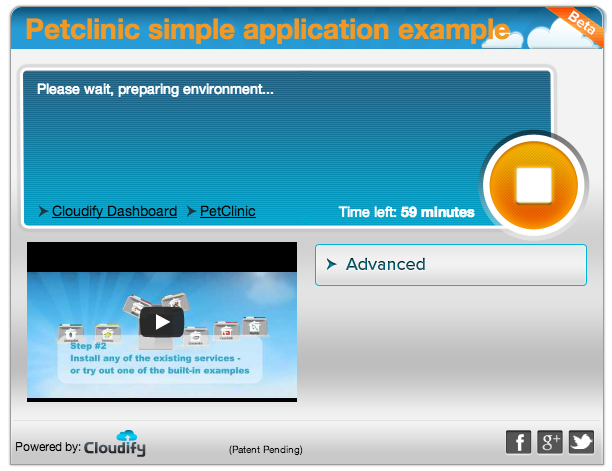 How It Works
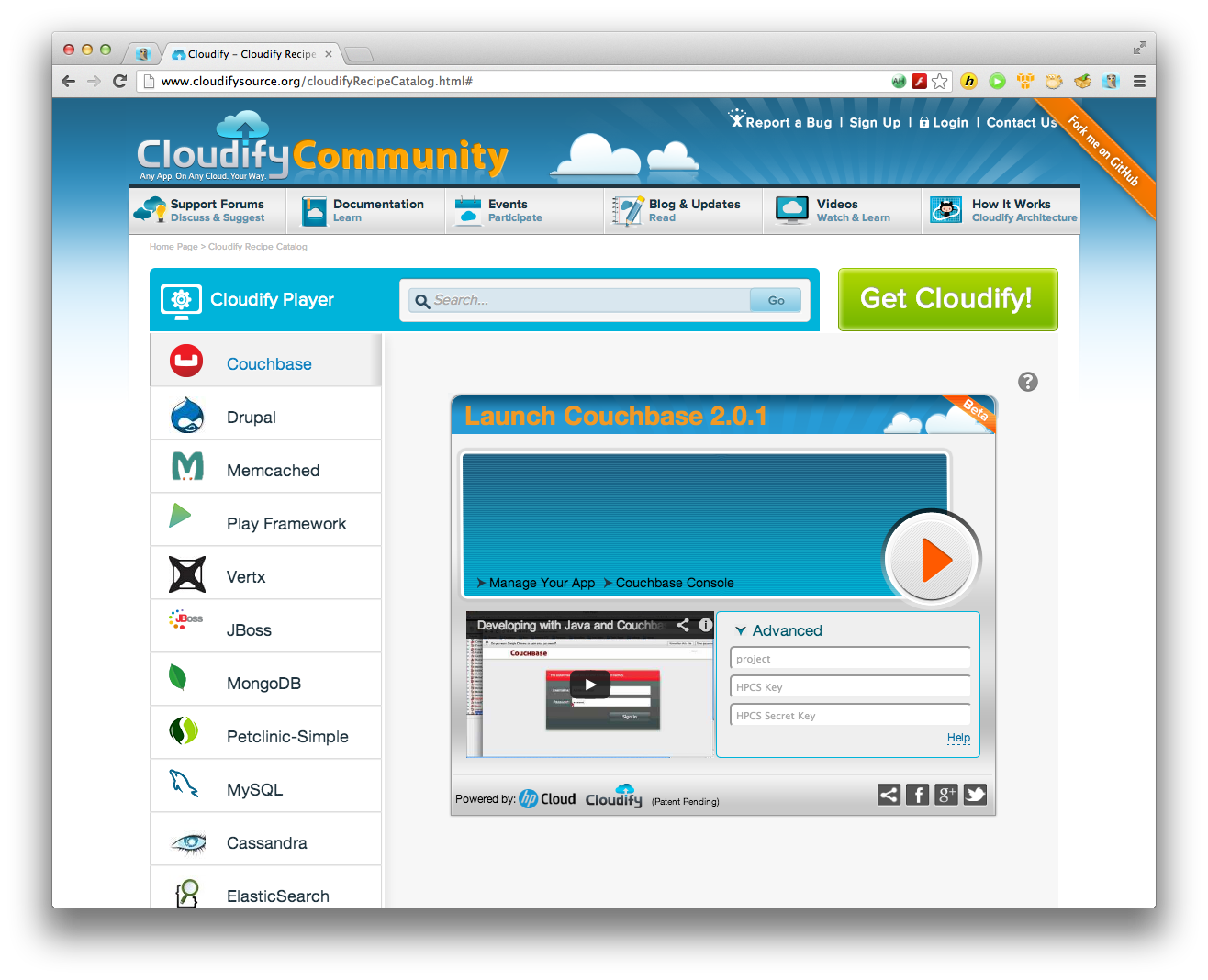 GIT
Player Server
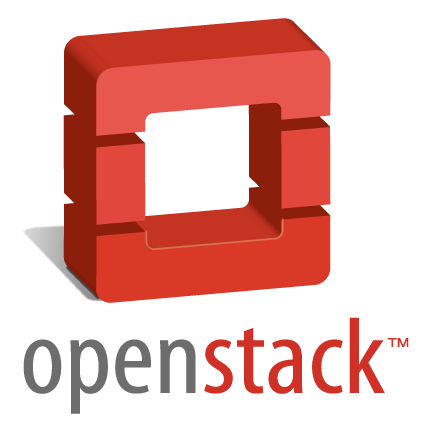 Zip,  Tarball
VM
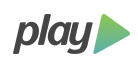 VM
VM
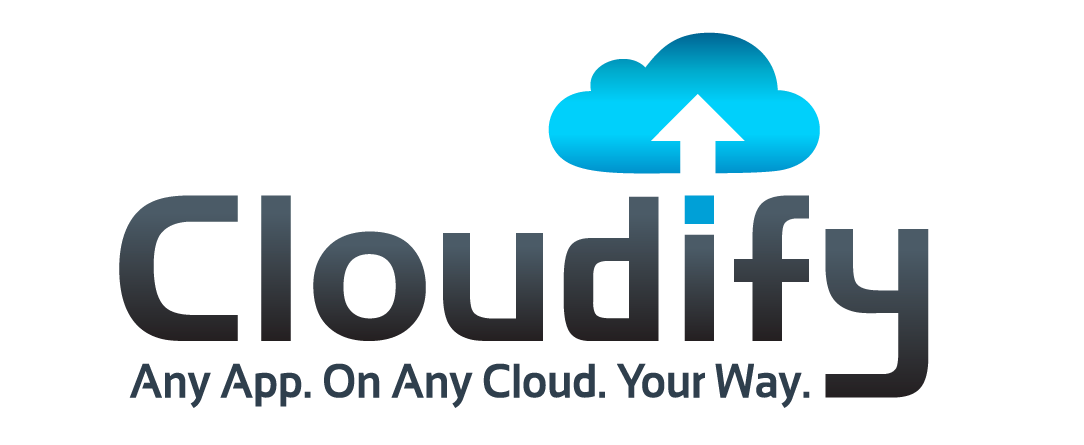 VM
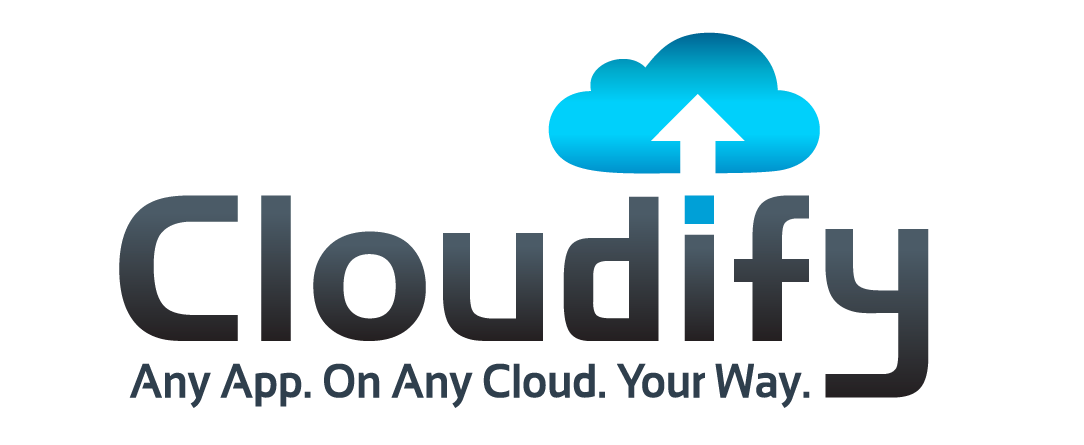 VM
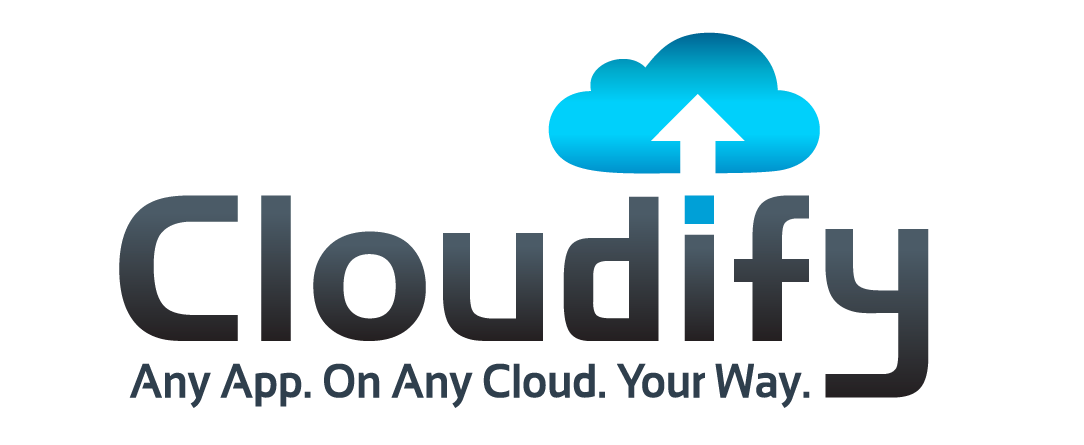 VM
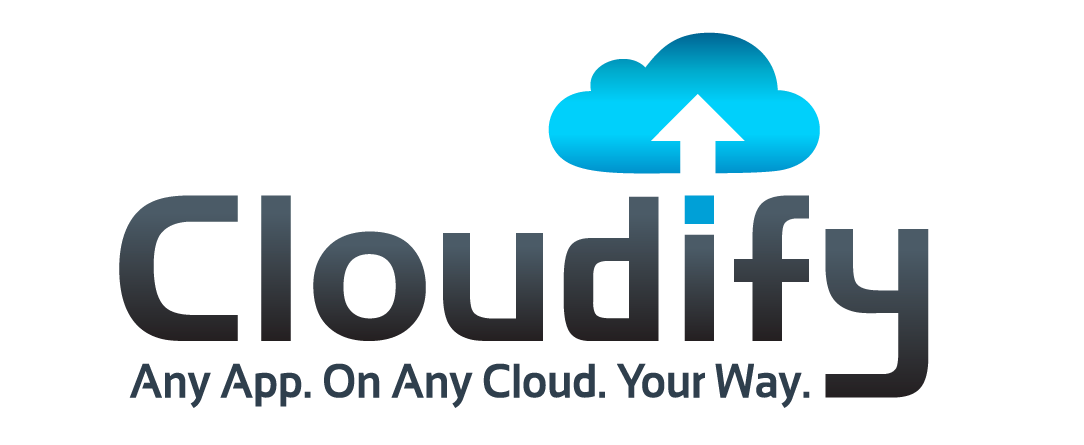 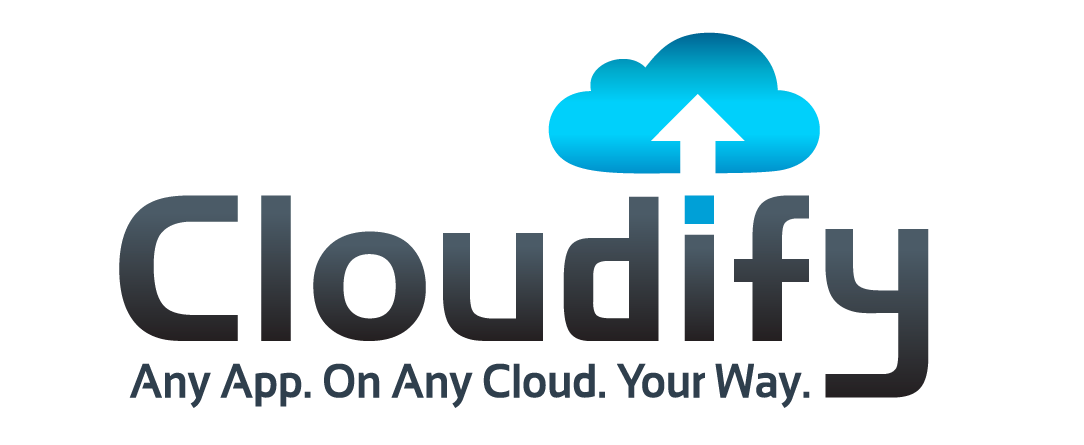 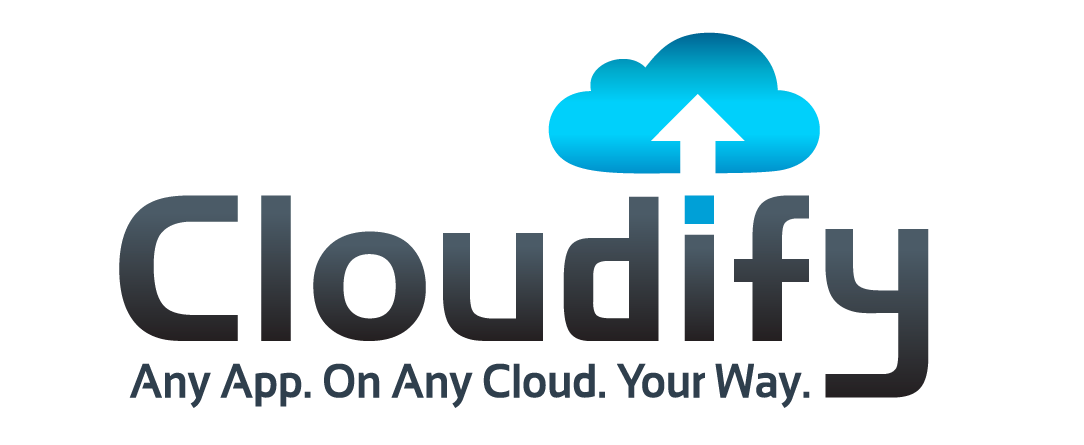 How It Works
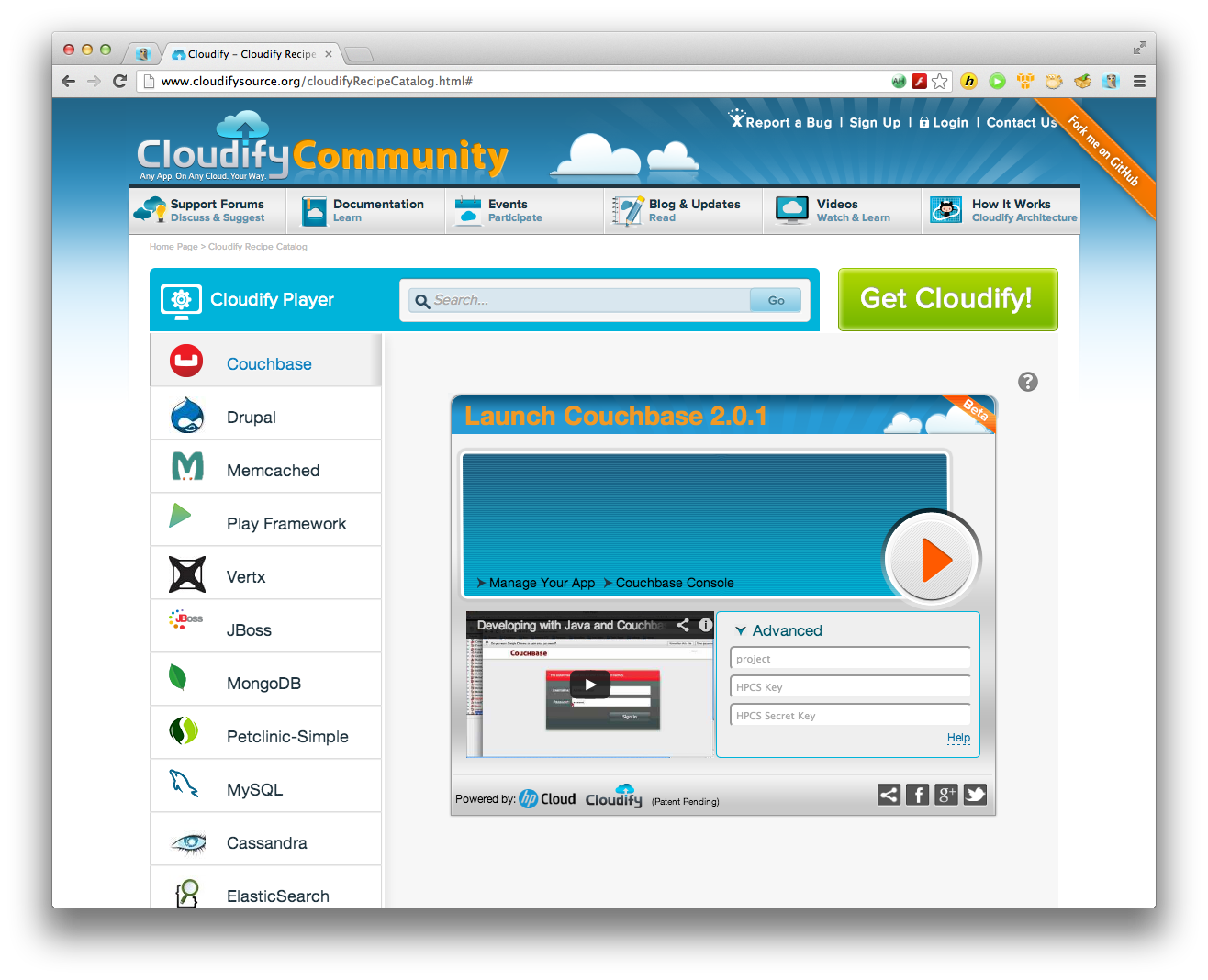 GIT
Player Server
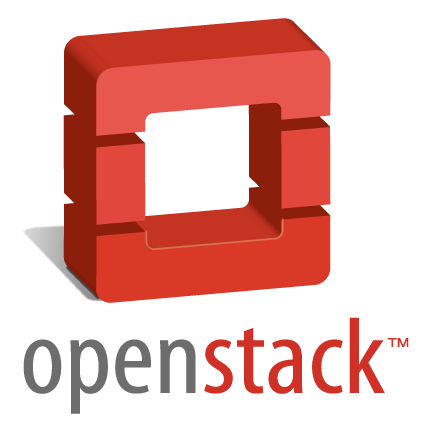 Zip,  Tarball
VM
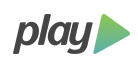 VM
VM
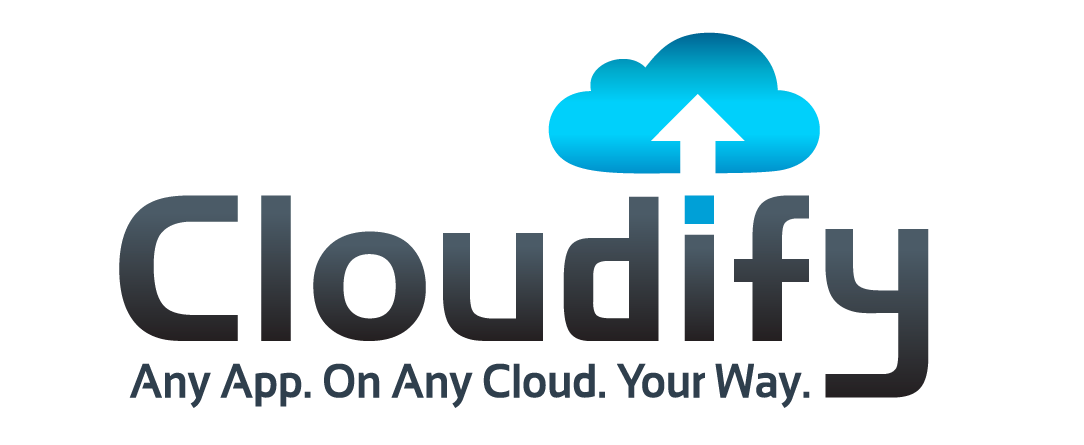 VM
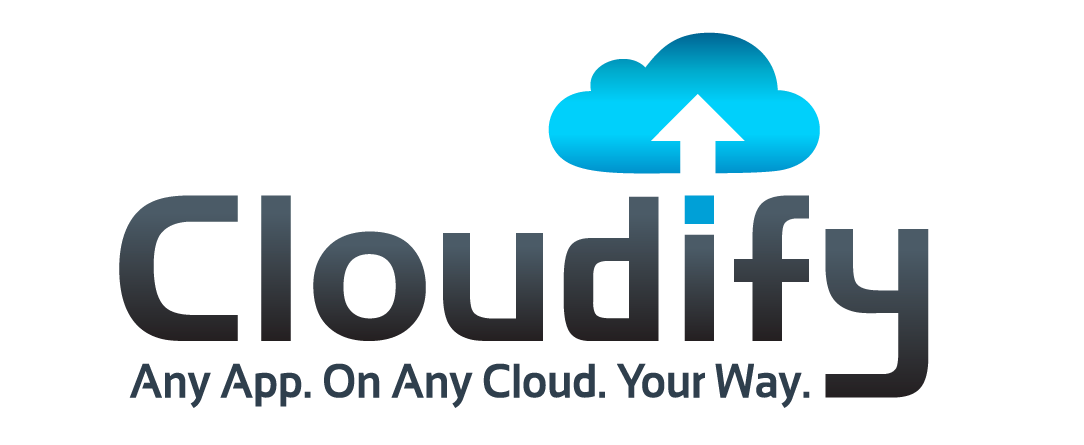 VM
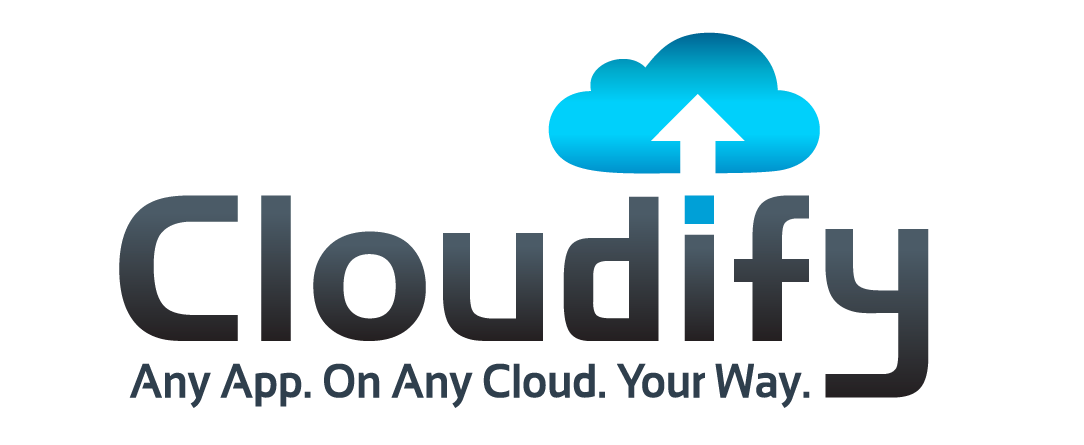 VM
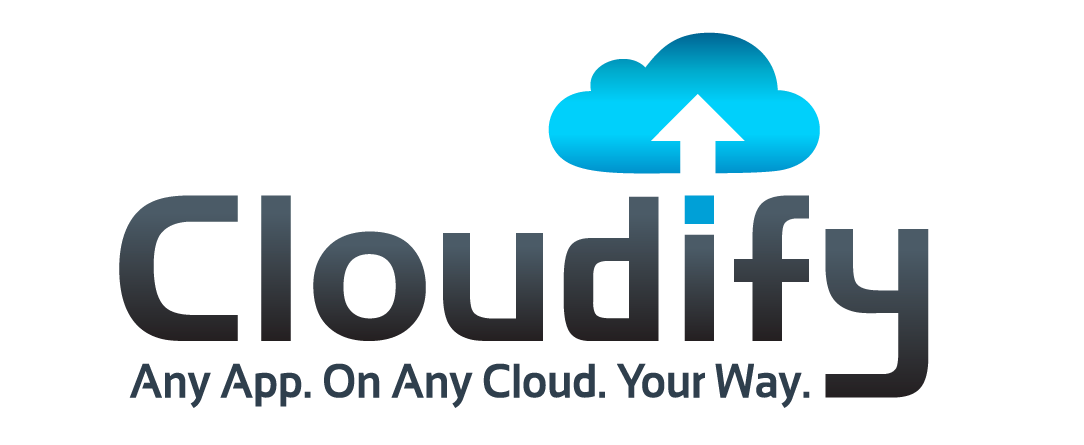 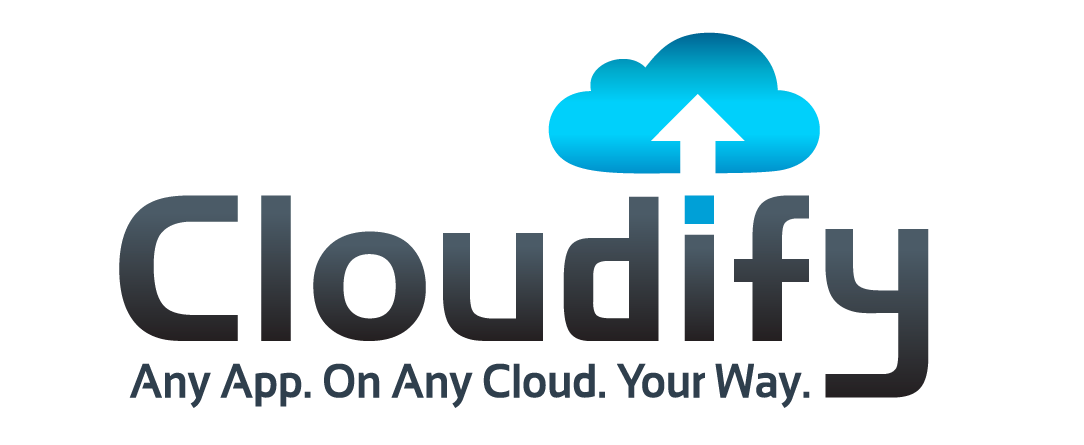 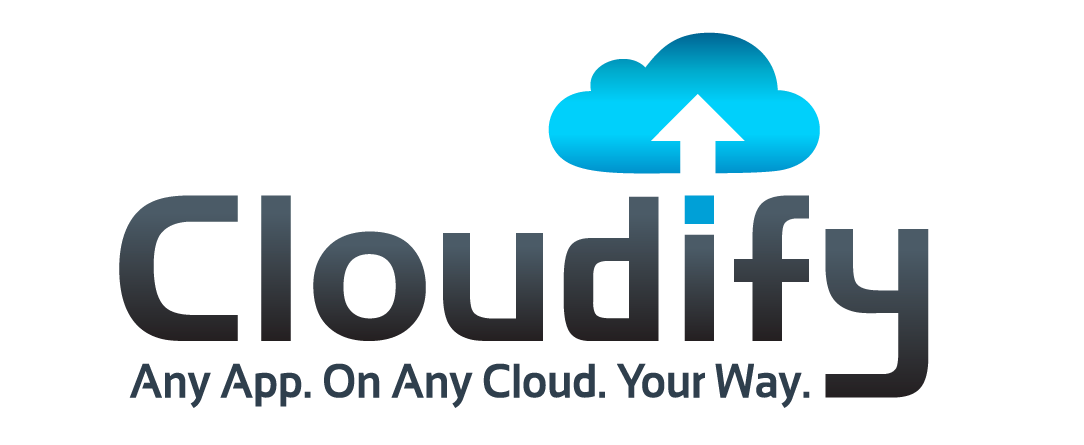 How It Works
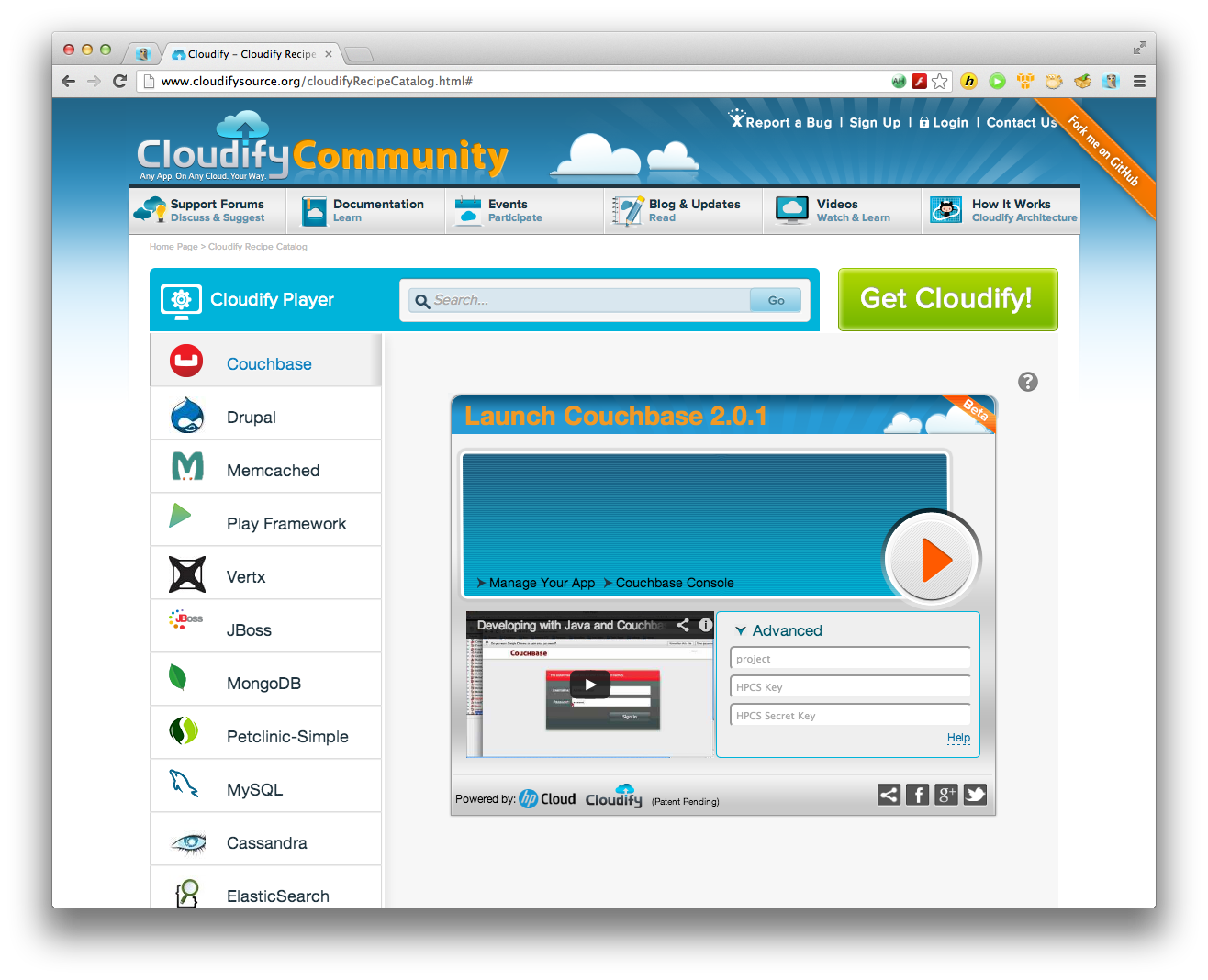 GIT
Player Server
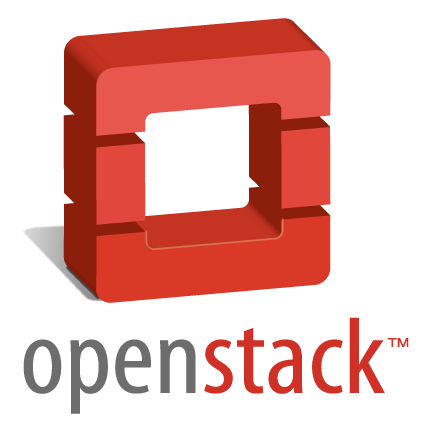 Zip,  Tarball
VM
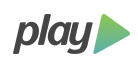 VM
VM
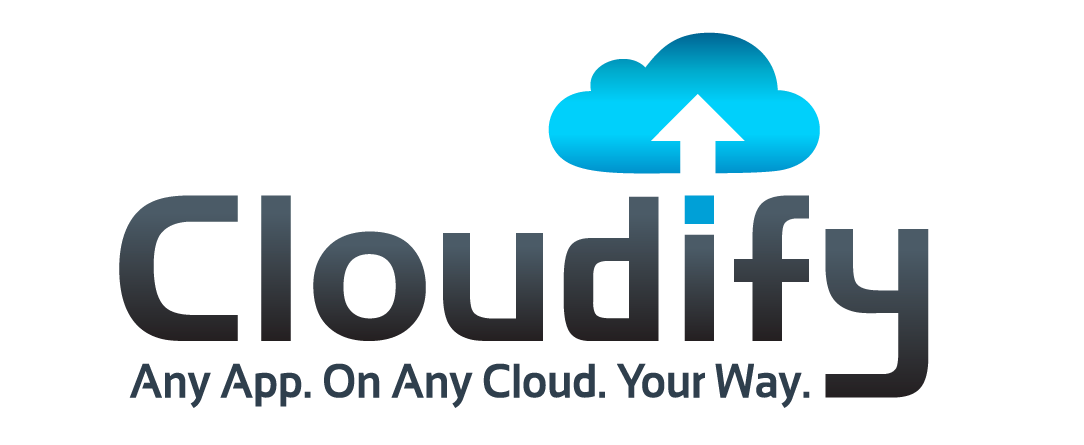 VM
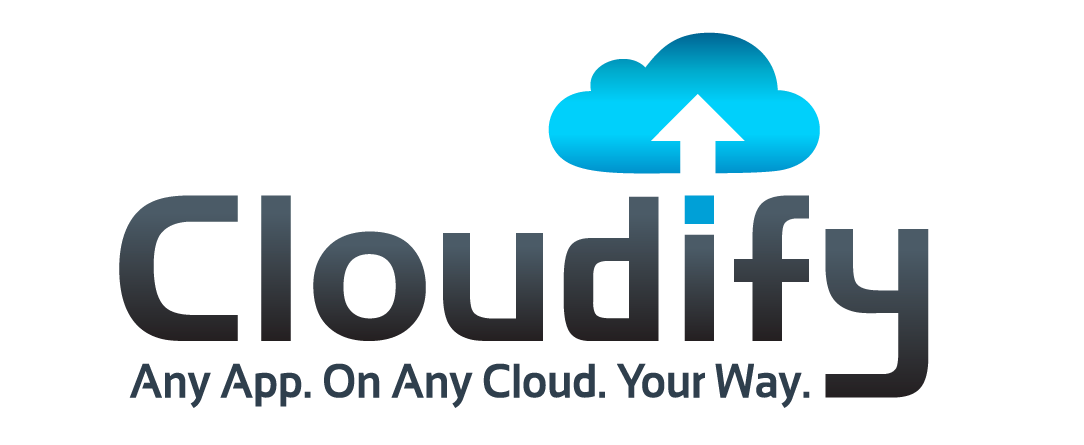 VM
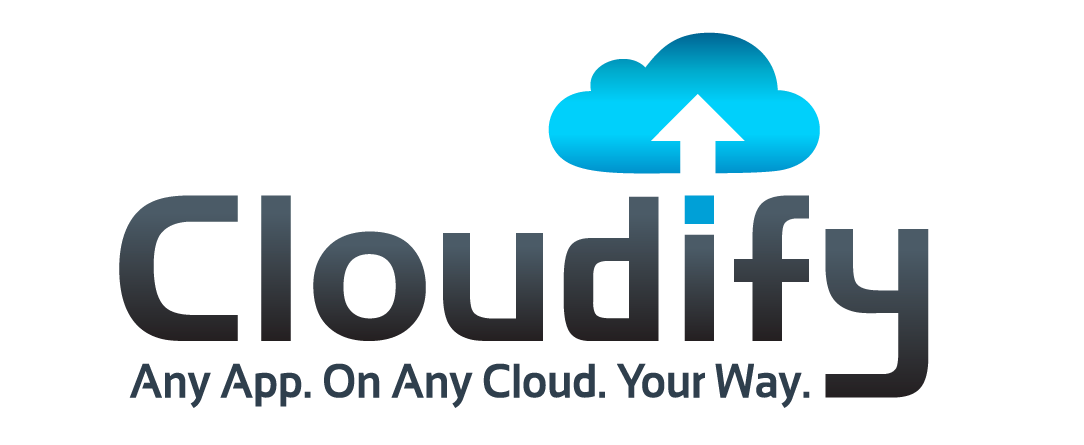 VM
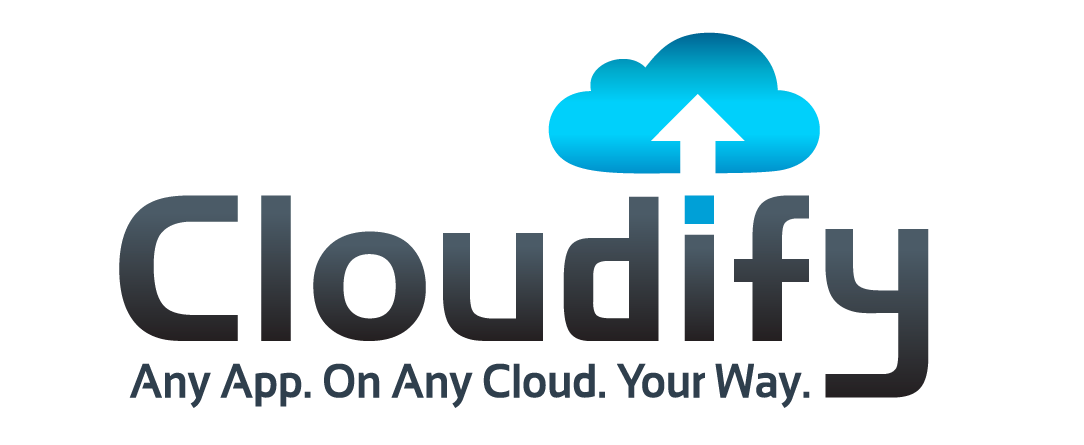 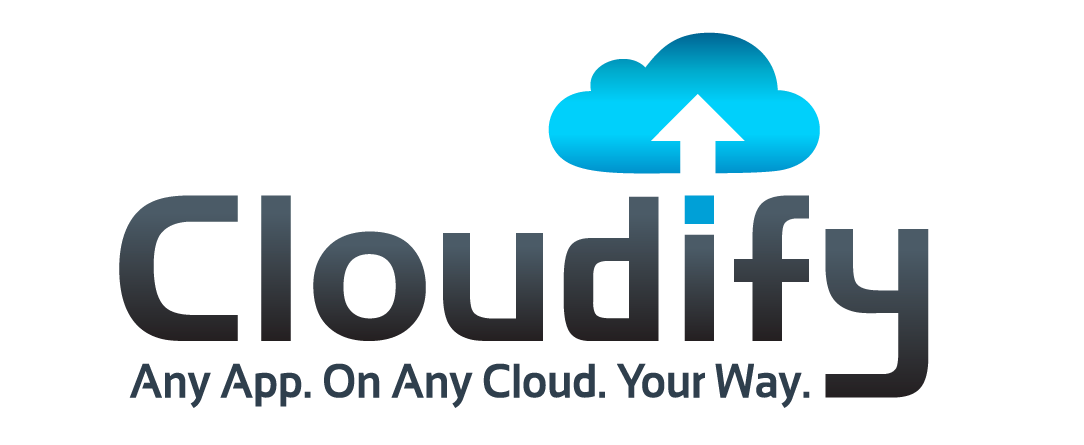 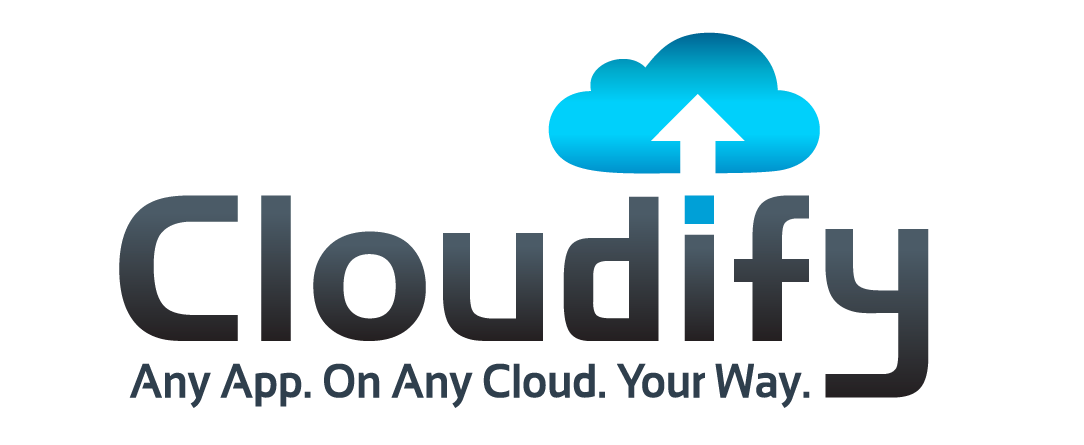 How It Works
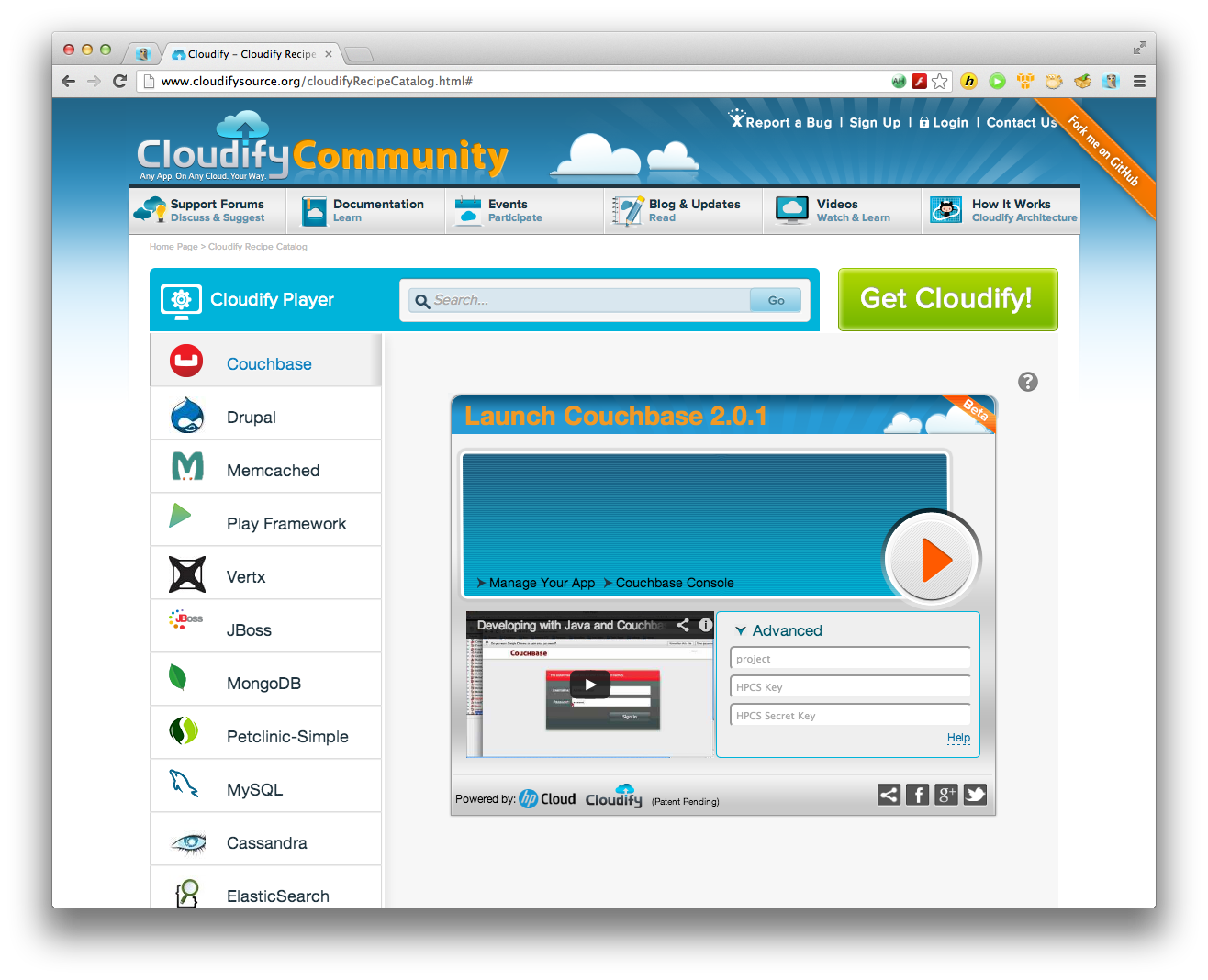 VM
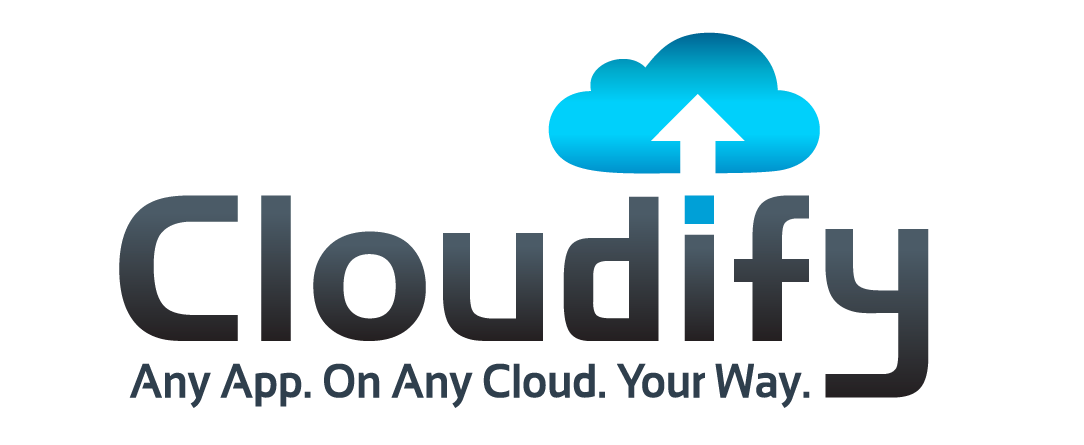 GIT
Player Server
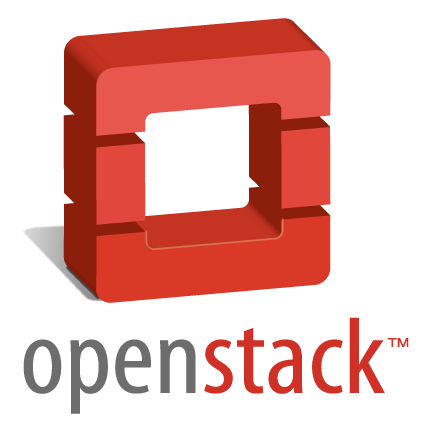 Zip,  Tarball
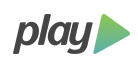 VM
VM
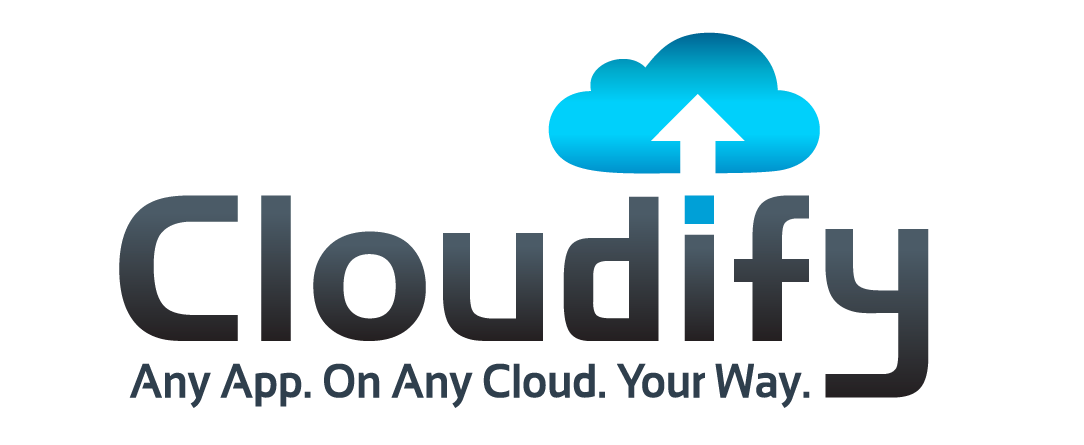 VM
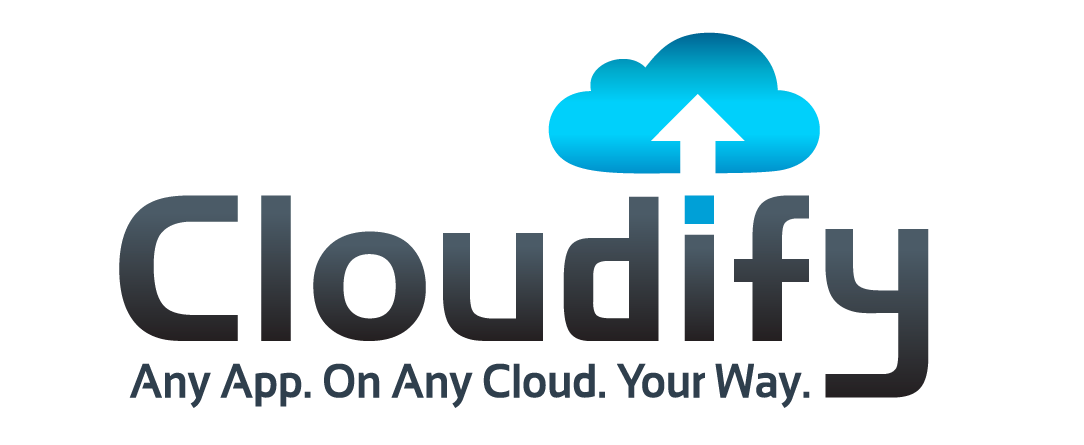 VM
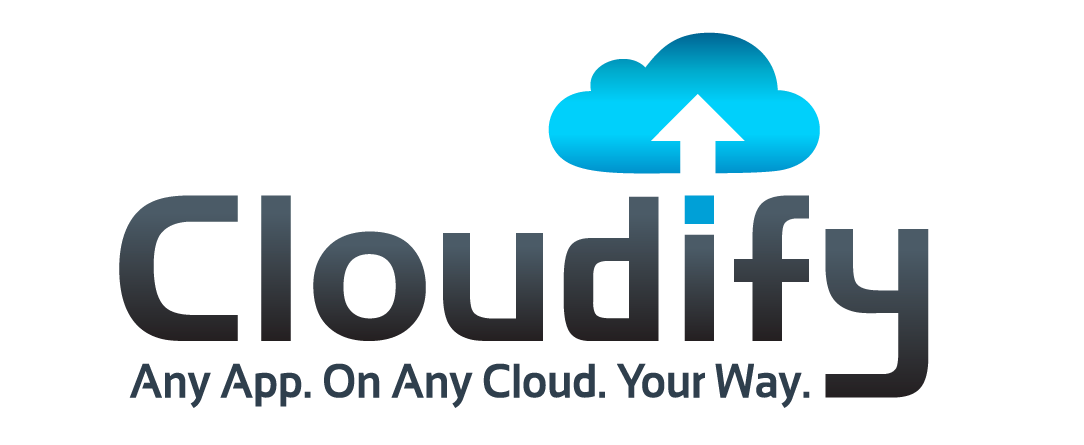 VM
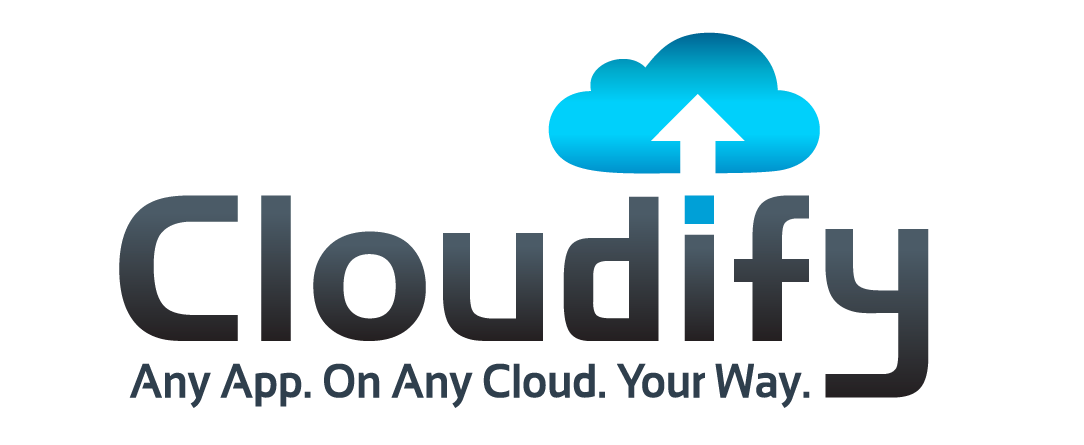 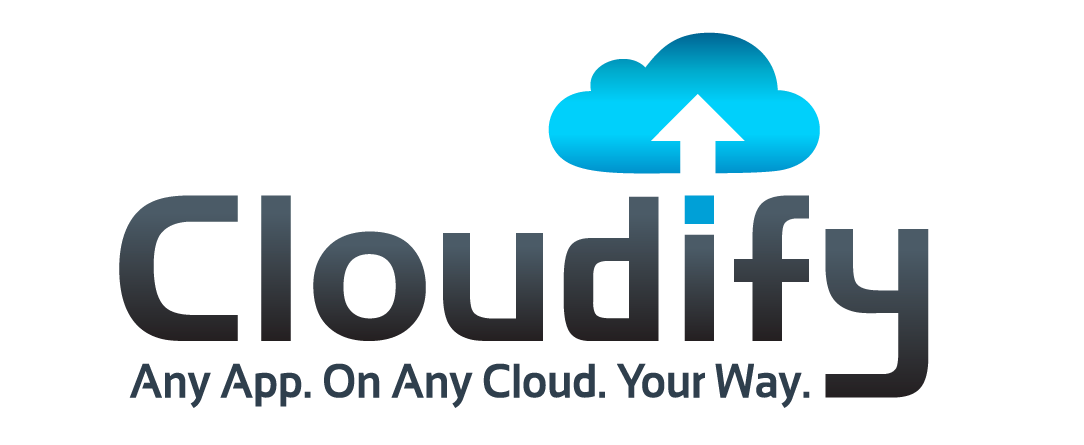 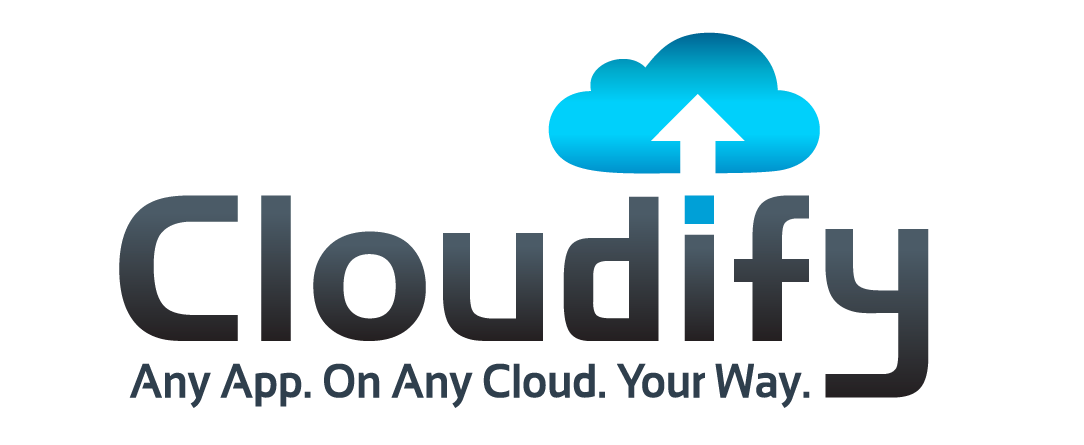 How It Works
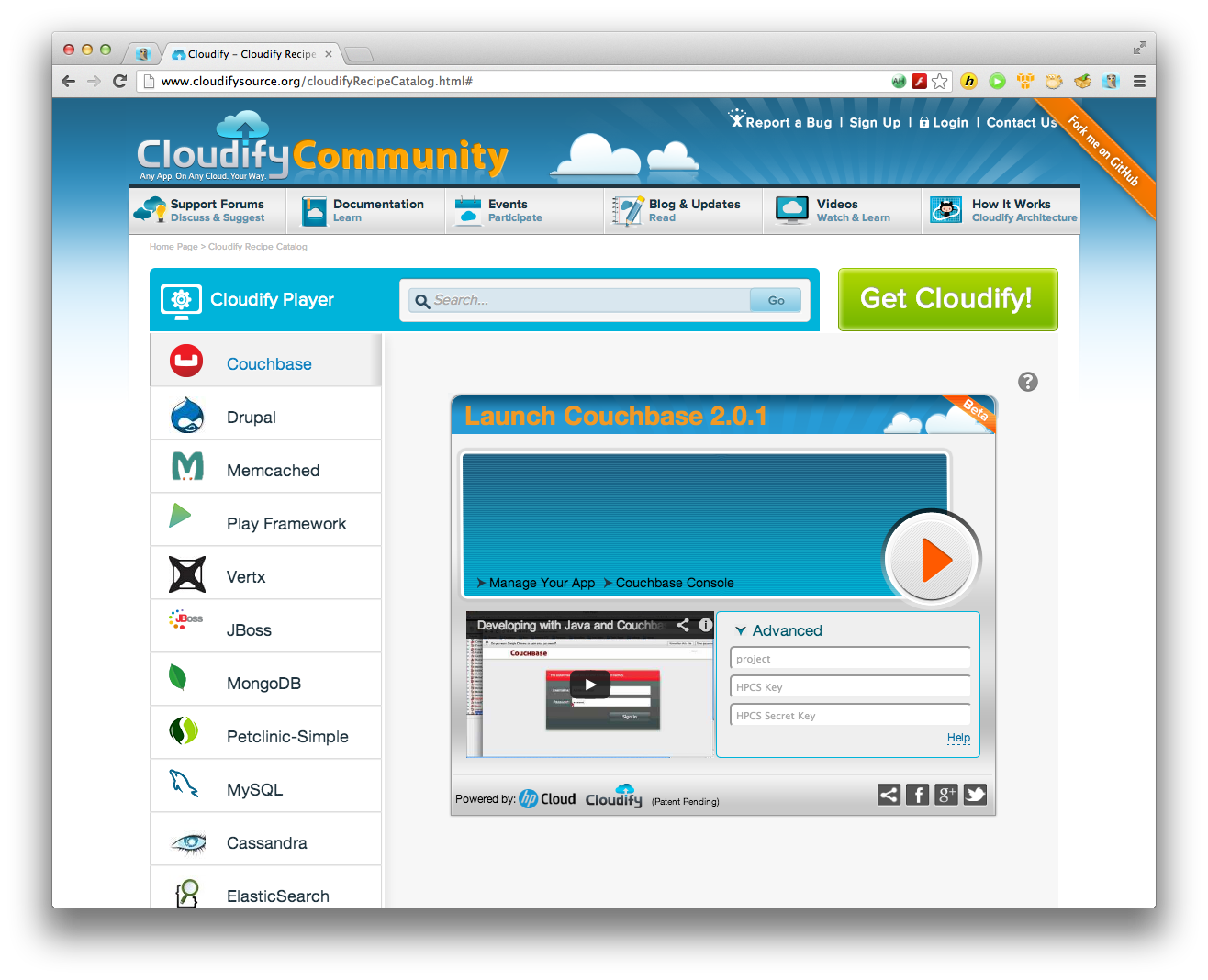 VM
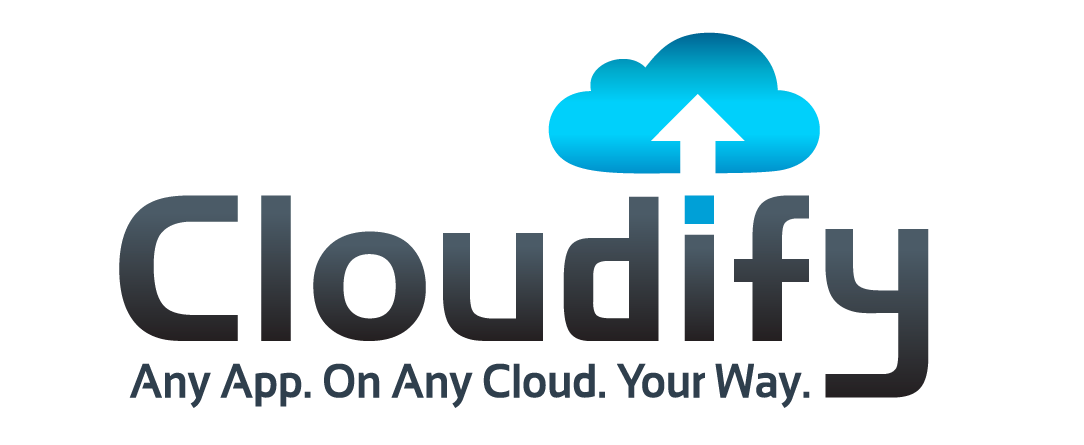 GIT
Player Server
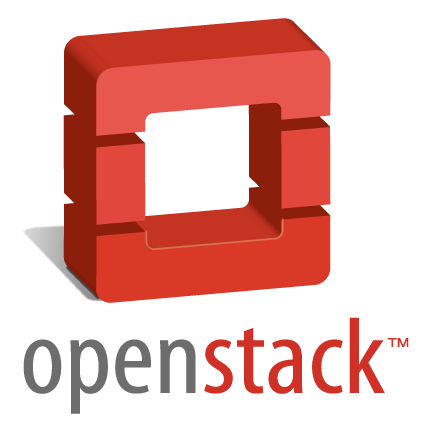 Zip,  Tarball
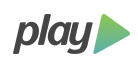 VM
VM
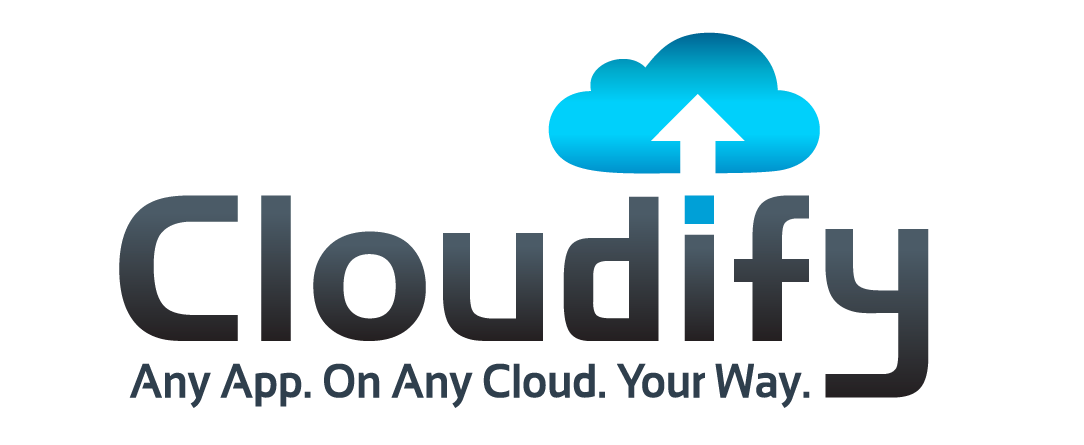 VM
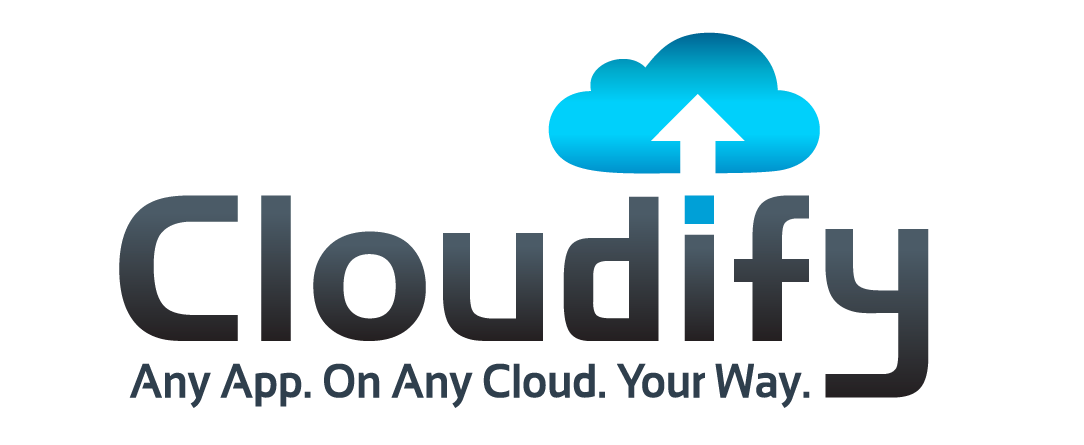 VM
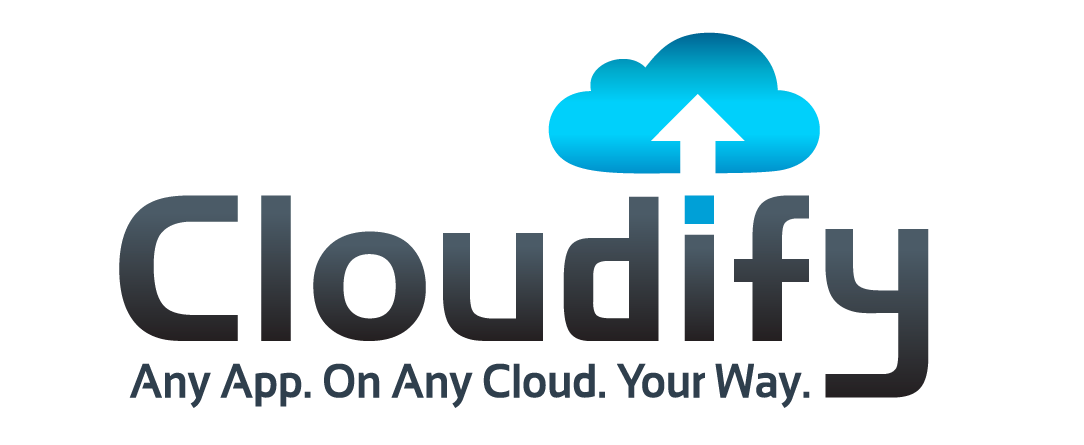 VM
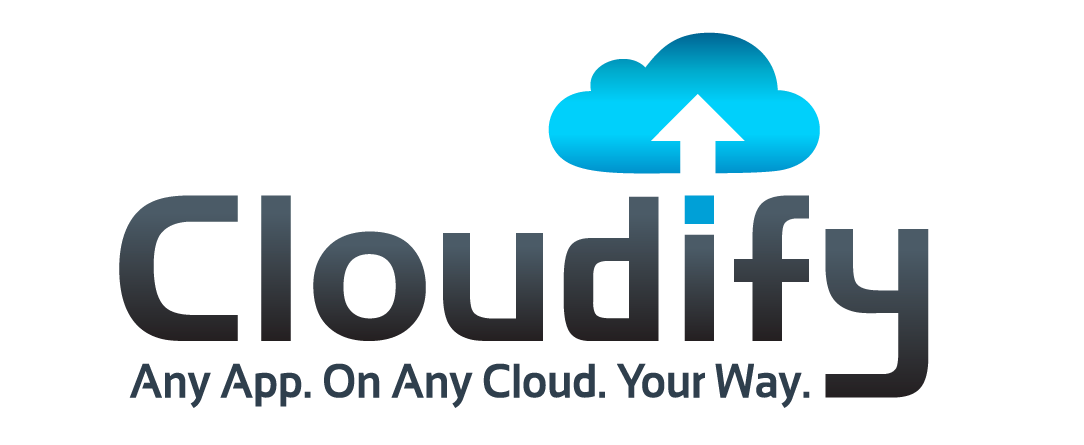 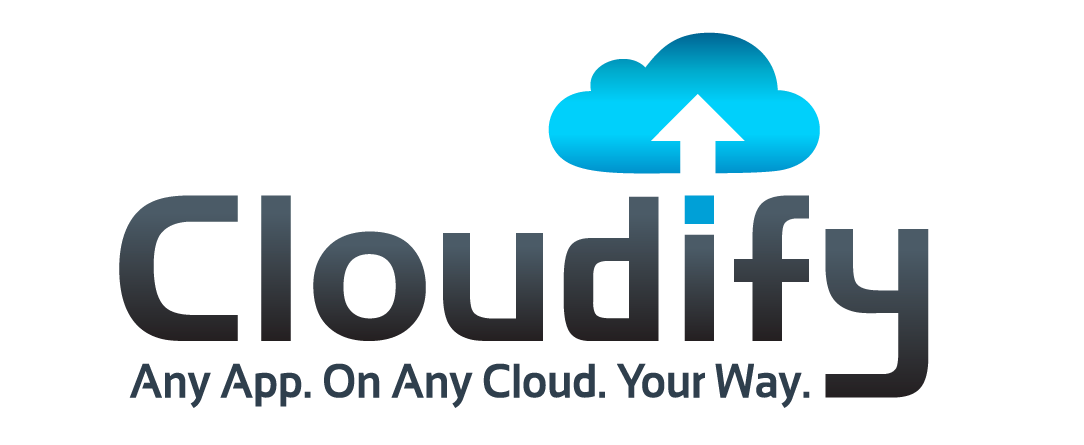 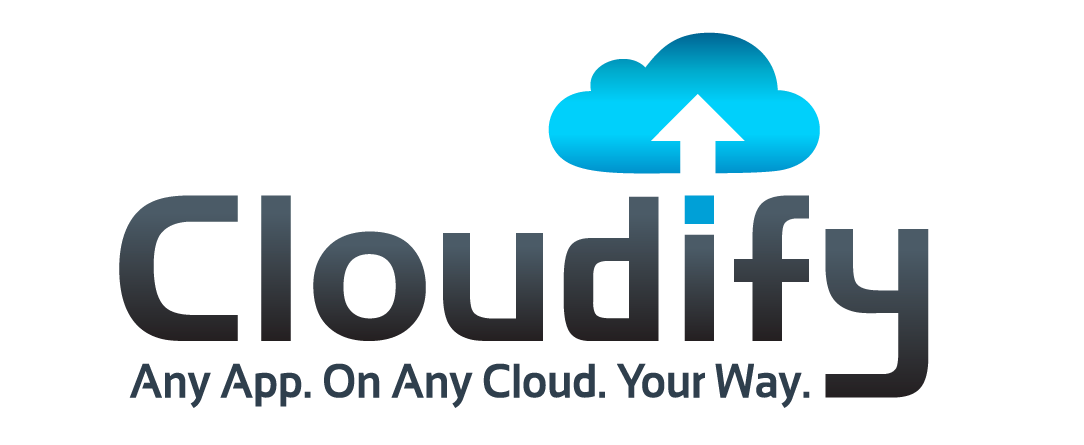 Resources
Sample git repohttps://github.com/uric/oscon-mongo-demo 
CloudifySource demo page http://www.cloudifysource.org/cloudifyRecipeCatalog.html 
Cloudify docs http://www.cloudifysource.org/guide/2.6/qsg/quick_start_guide_helloworld 
Player admin dashboard (beta) http://launch.cloudifysource.org/ 
Cloudify on Github 
Cloudify Player Github repo https://github.com/cloudifysource/cloudify-widget 
The framework
https://github.com/cloudifysource/cloudify
Thank You!